229. Oh, Cantádmelas Otra Vez
¡Oh! cantádmelas otra vez,
Bellas palabras de vida;
Hallo en ellas mi gozo y luz,
Bellas palabras de vida.
Sí, de luz y vida; son sostén y guía;

Coro:
¡Qué bellas son, qué bellas son!
Bellas palabras de vida.
¡Qué bellas son, qué bellas son!
Bellas palabras de vida.
2. Jesucristo a todos da
Bellas palabras de vida;
Oye su dulce voz, mortal,
Bellas palabras de vida.
Con amor te salva, y al cielo llama.

Coro:
¡Qué bellas son, qué bellas son!
Bellas palabras de vida.
¡Qué bellas son, qué bellas son!
Bellas palabras de vida.
3. Grato el cántico sonará,
Bellas palabras de vida;
Tus pecados perdonará,
Bellas palabras de vida.
Sí, de luz y vida; son sostén y guía;

Coro:
¡Qué bellas son, qué bellas son!
Bellas palabras de vida.
¡Qué bellas son, qué bellas son!
Bellas palabras de vida.
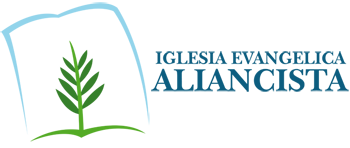